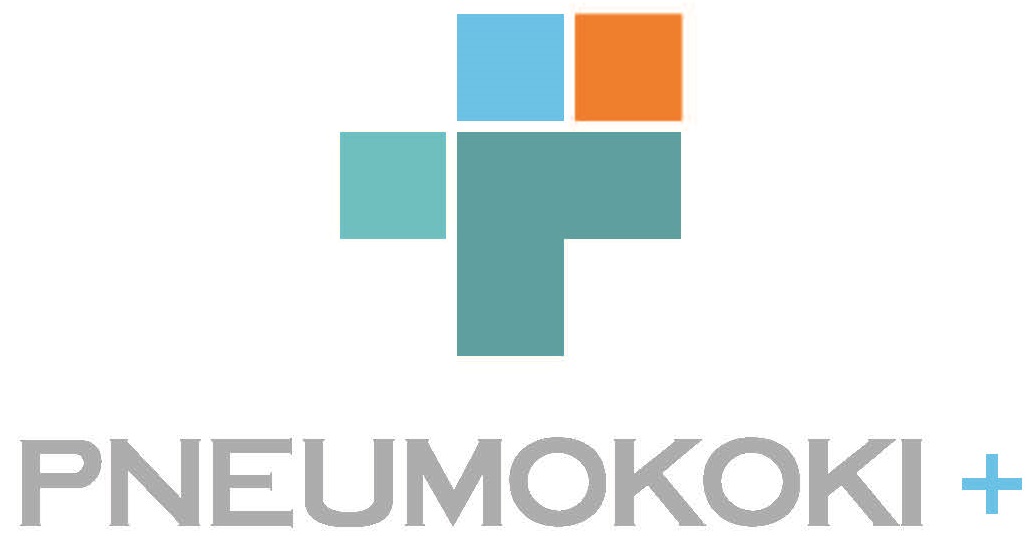 Inicjatywa:
Inicjatywa:
Zasady udzielania dofinansowania:
Podanie o dofinansowanie może złożyć lekarz oraz lekarz dentysta będący członkiem Wielkopolskiej Izby Lekarskiej, którego dziecko nie ukończyło 3 lat;
W przypadku małżeństw lekarskich refundacja przysługuje jedynie jednemu z rodziców na każde dziecko;
Lekarz oraz lekarz dentysta nie może zalegać ze składkami członkowskimi;
Refundacji podlega tylko zakończony cykl szczepień przeciwko Pneumokokom;
Wniosek należy złożyć nie później niż 3 miesiące po ostatnim szczepieniu;
Wielkopolska Izba Lekarska dofinansowuje maksymalnie kwotę 500 złotych;
Z tytułu otrzymanej refundacji wnioskujący rodzic otrzyma informację podatkową o wysokości otrzymanego dochodu.
Dokumenty niezbędne do złożenia:
Podanie o dofinansowanie - dostępne na stronie www.wil.org.pl  w zakładce Pneumokoki oraz w budynku B w pokoju 3/2;
Odpis skrócony aktu urodzenia dziecka;
Kserokopia dowodu zakupu wszystkich dawek szczepionki.
Dotychczasowe refundacje:
Od maja 2016 przyjęto 41 prawidłowych wniosków o refundację w ramach programu Pneumokoki+. Wypłacono w sumie 19630,64 złote. 
W chwili obecnej, 16 nowych wniosków czeka na rozpatrzenie przez Komisję ds. Młodych Lekarzy WIL.